Unidad 1.2 vocabulario
¿Cómo describimos a nuestros amigos/otras personas?  

How do we describe our friends and other people? 

Español 1
¿Cómo es ella?
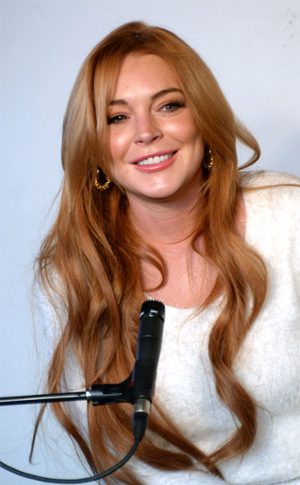 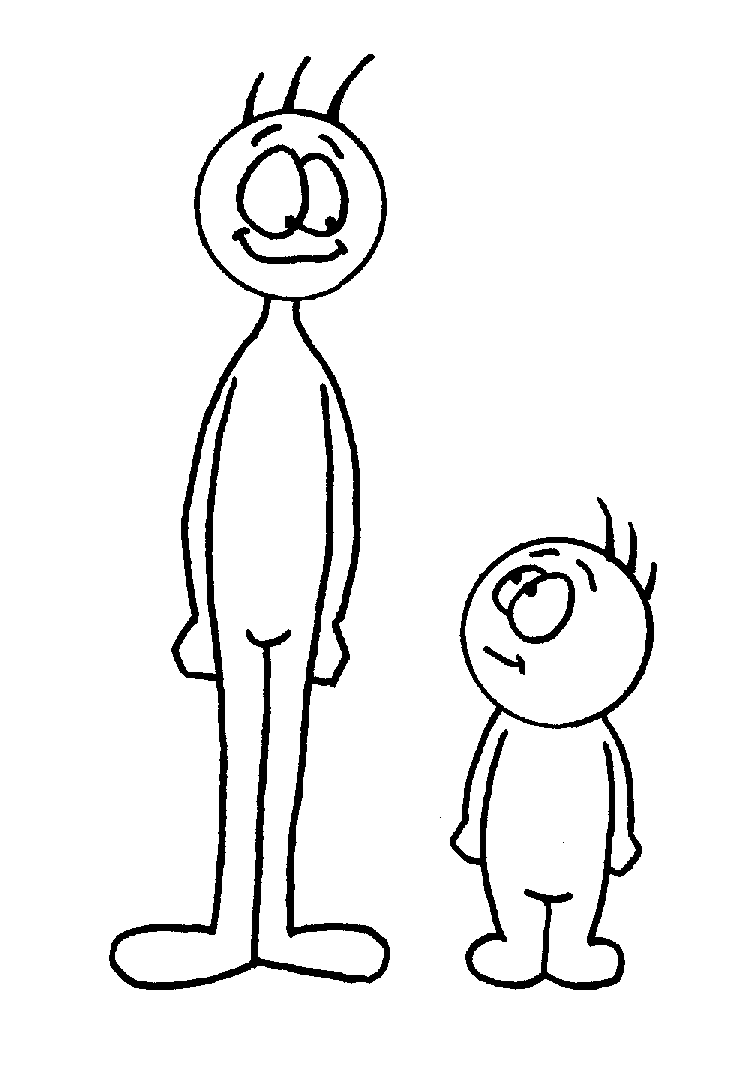 alto
bajo
Bonita										Feo
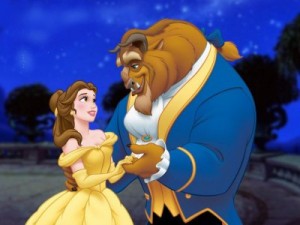 fuerte
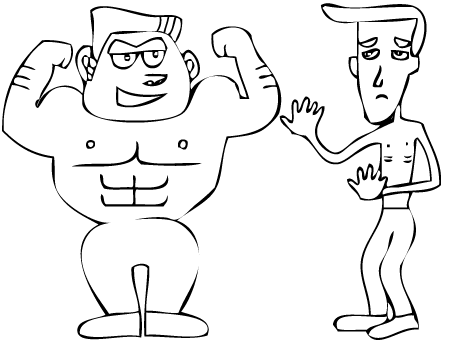 débil
grande
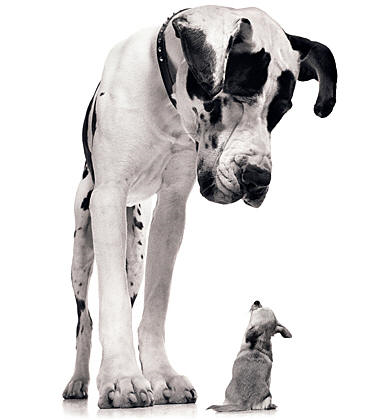 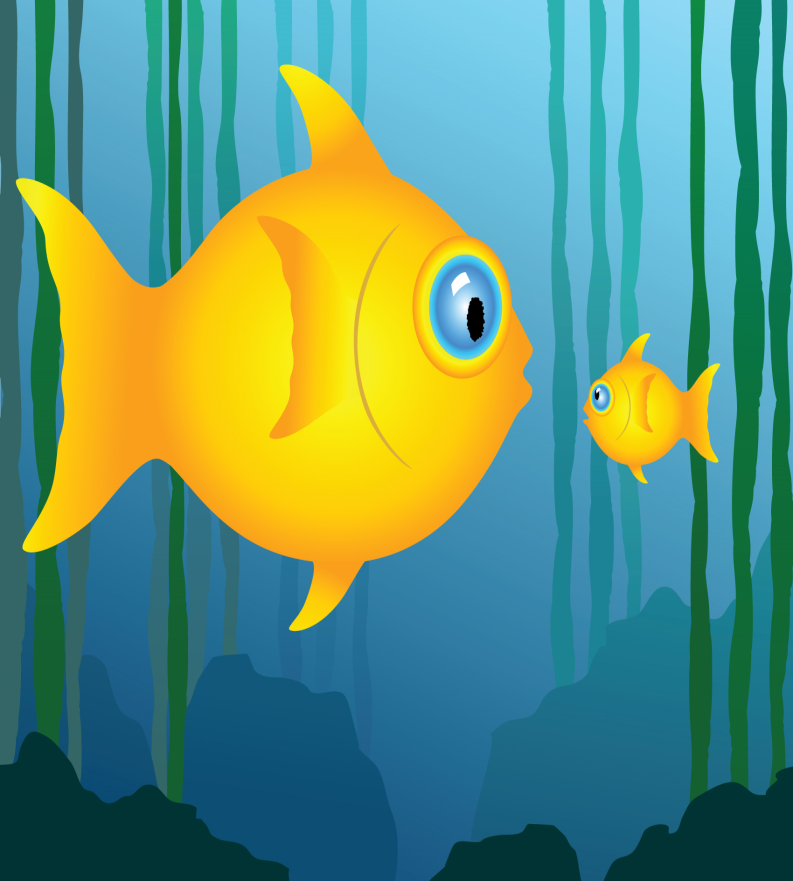 pequeño
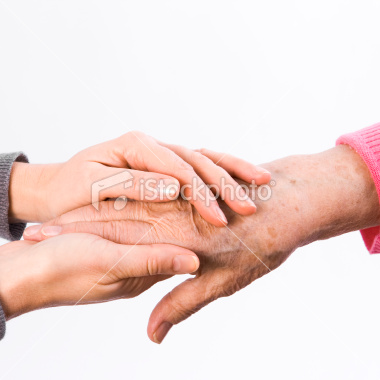 joven
vieja
gordo
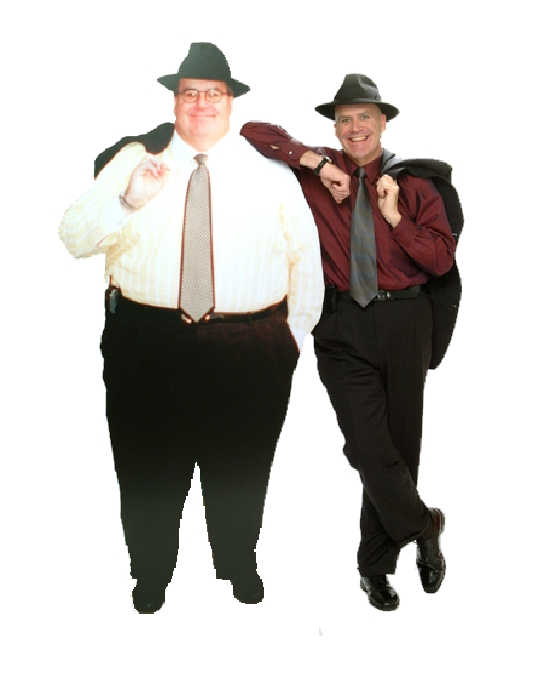 delgado/flaco
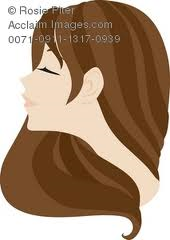 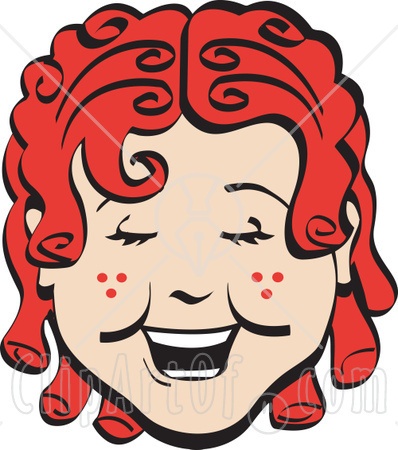 morena
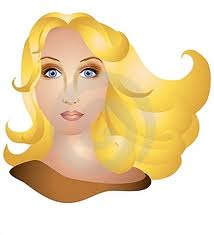 pelirroja
pecosa
rubia
Los ojos
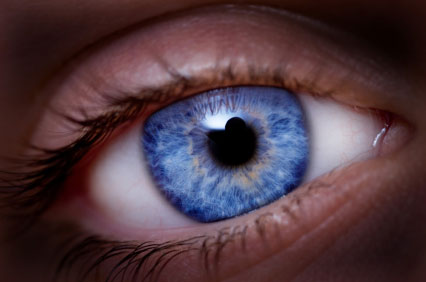 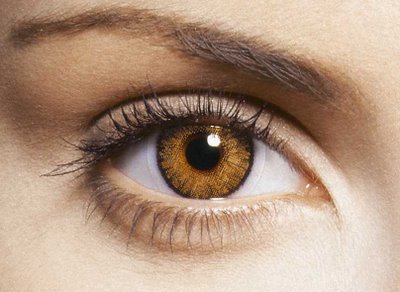 Los ojos azules
Los ojos cafés
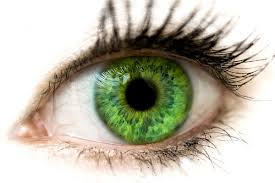 Los ojos verdes
El pelo
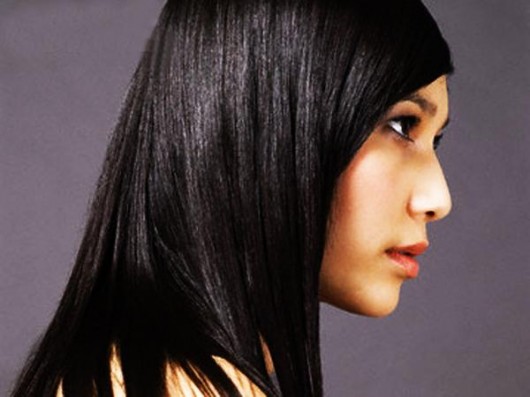 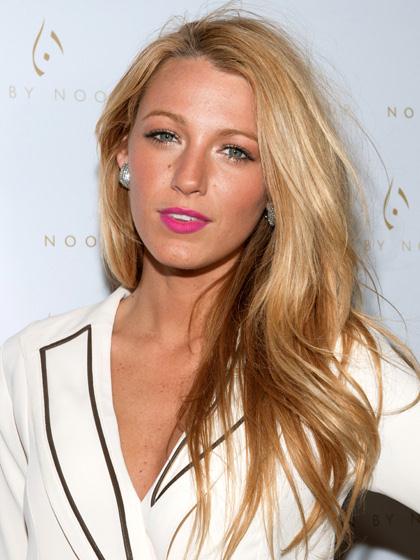 El pelo negro
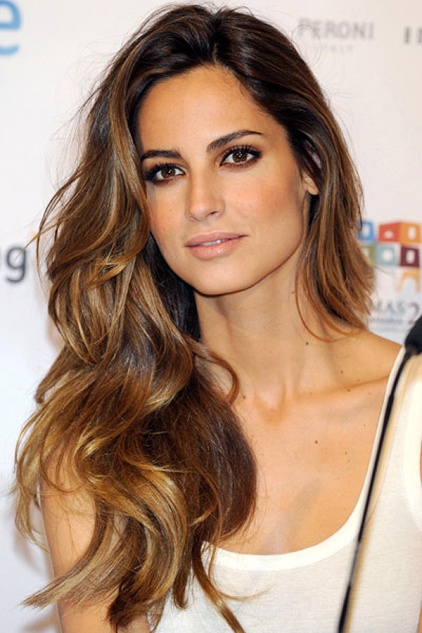 El pelo rubio
El pelo castaño
¿Cómo es ella?
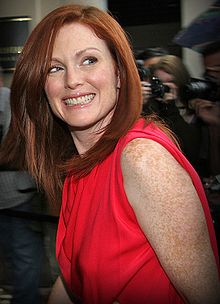 ¿Cómo es él?
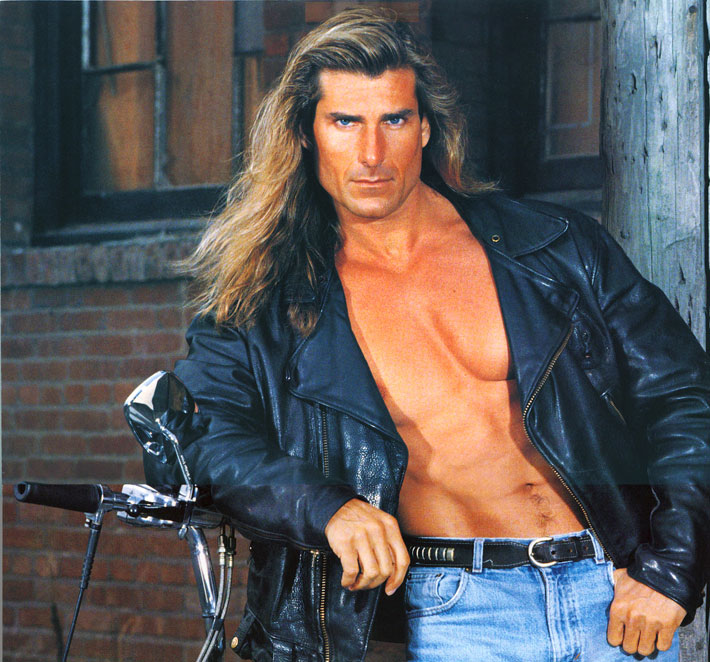 ¿Cómo es él?
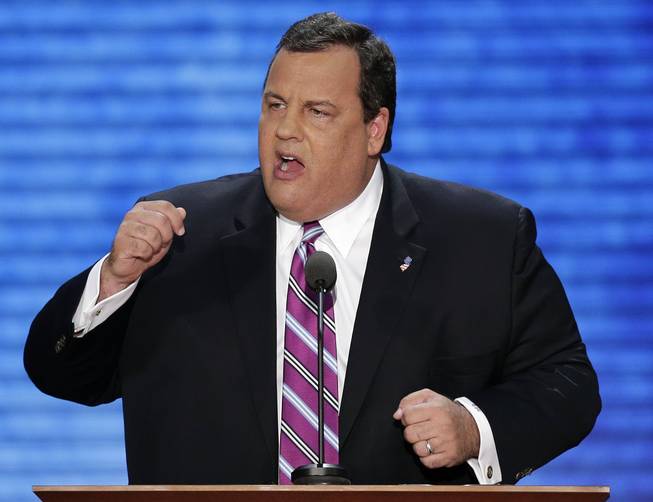 ¿Cómo es ella?
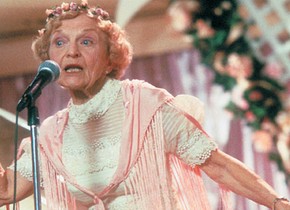 ¿Cómo es ella?
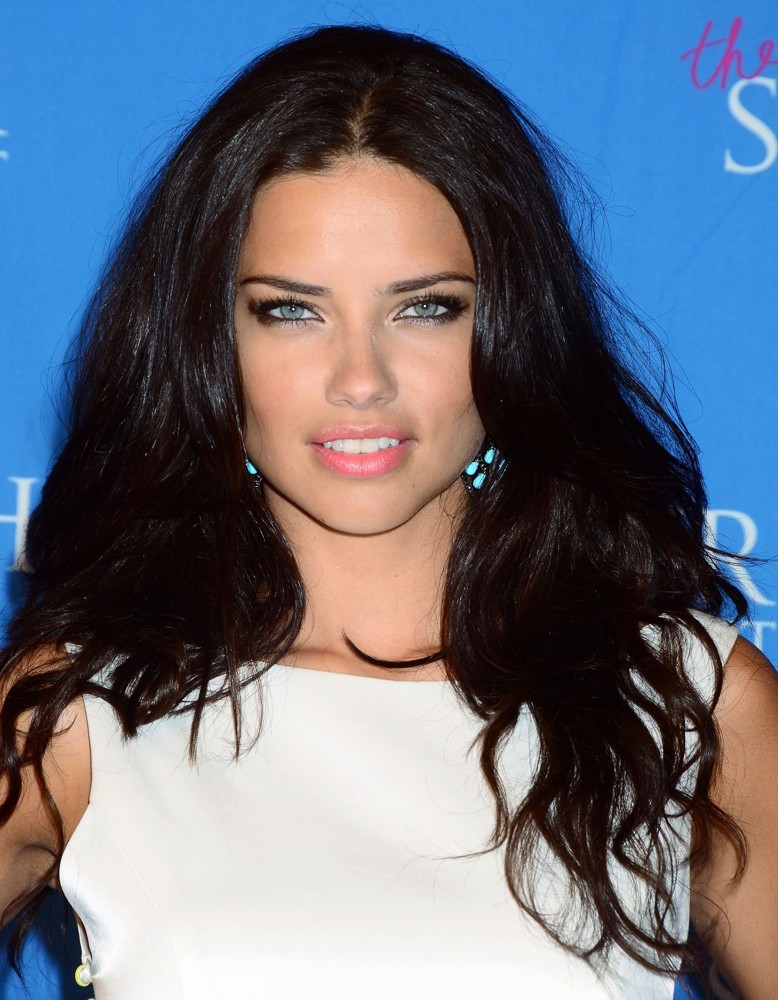 ¿Cómo es él?
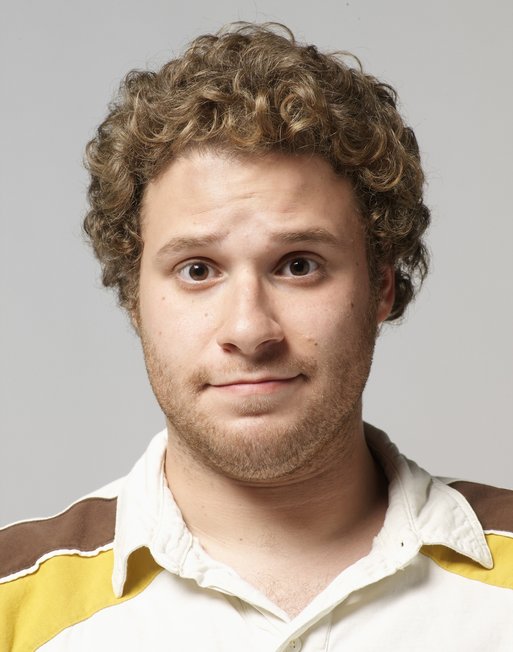 ¿Cómo es él? ¿Cómo es ella?
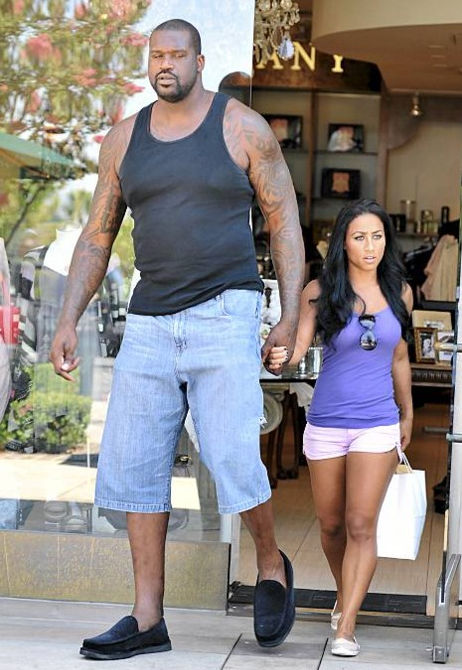 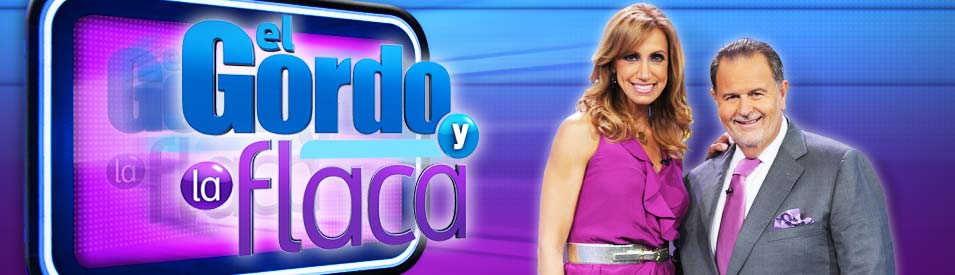 Las descripciones del carácter
1. Busca la palabra en www.wordreference.com
Escribe (write) la definición de la palabra.

2. En Google, busca una foto. Find a person whom your adjectives describes.

3. Escribe una frase para describir la persona. USE SER!
					Ej: Bill Gates es rico.
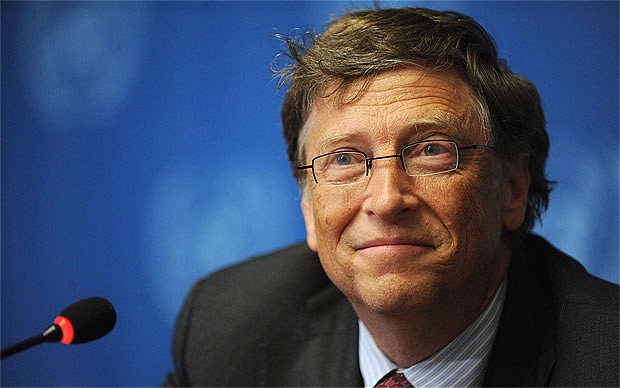 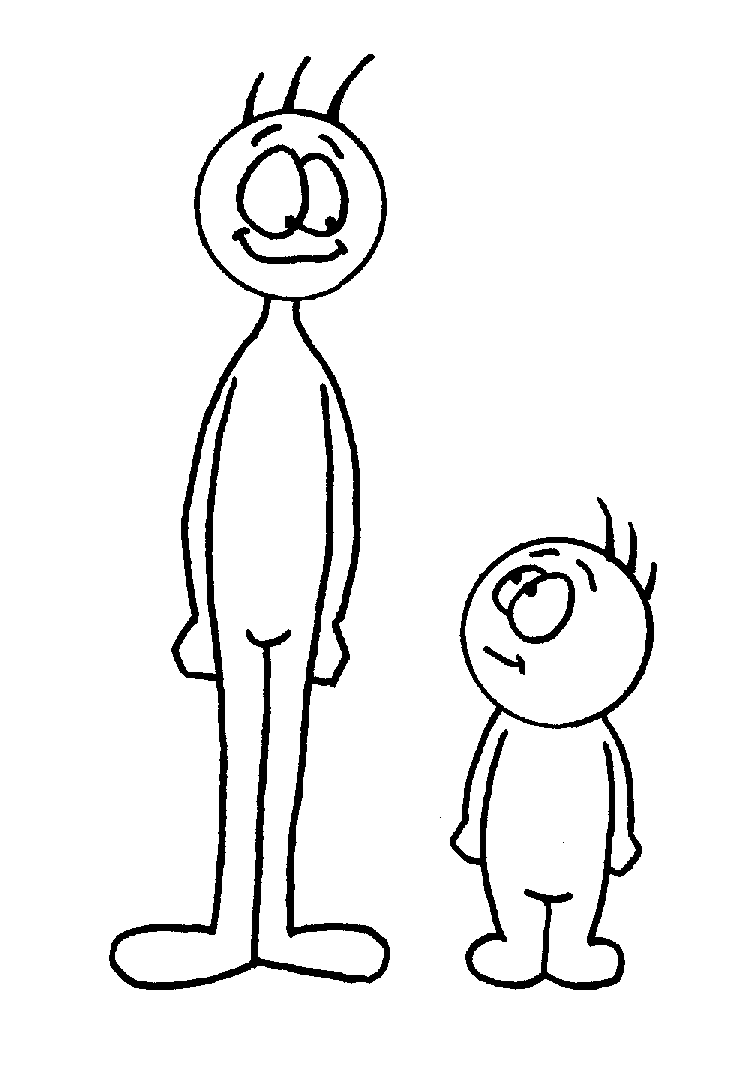 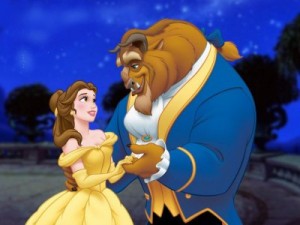 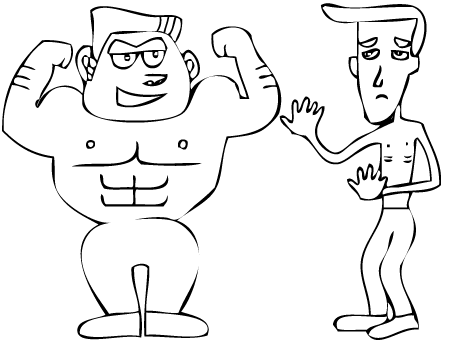 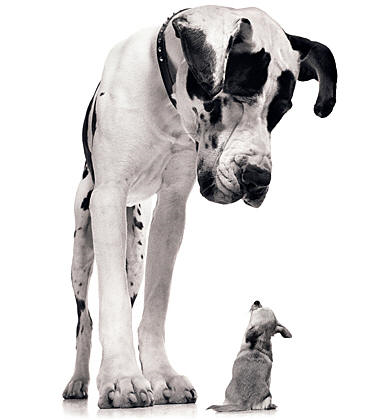 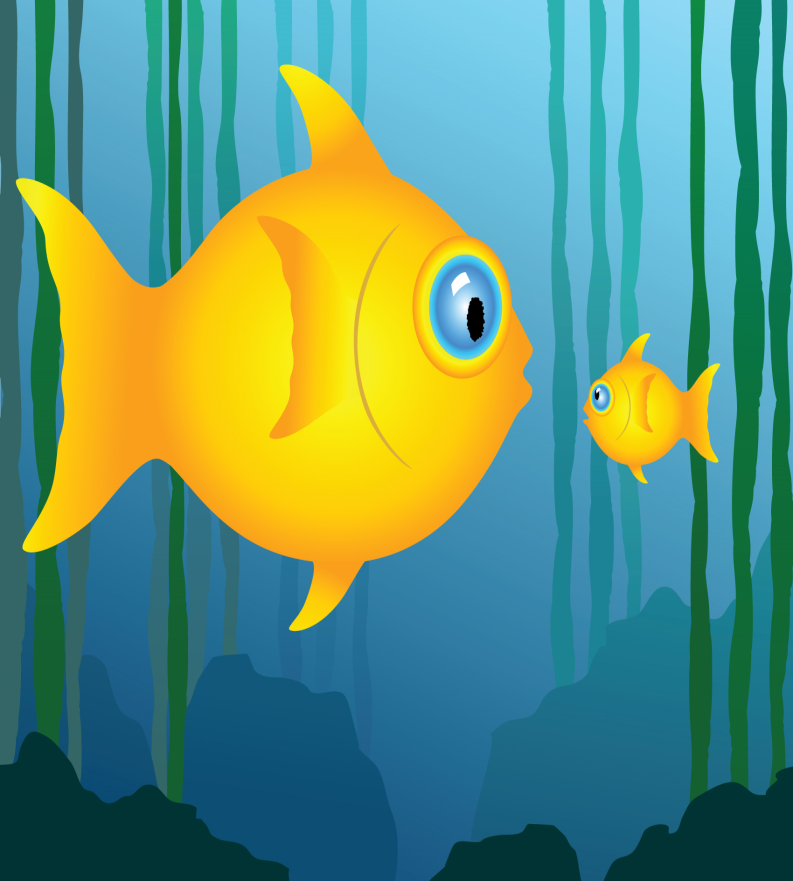 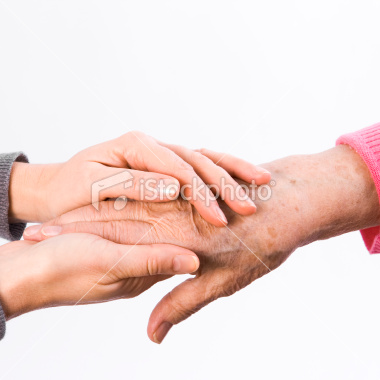 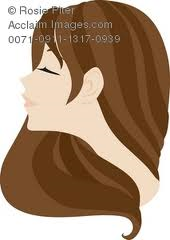 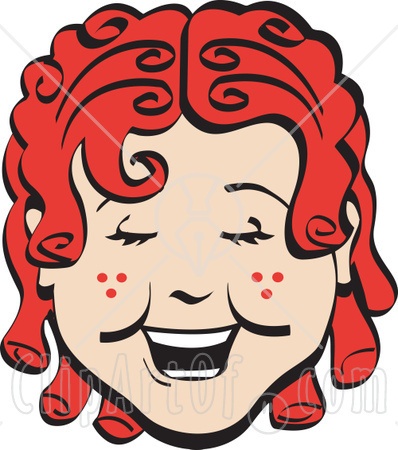 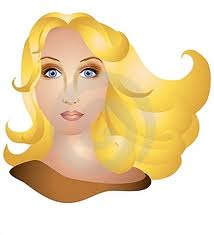 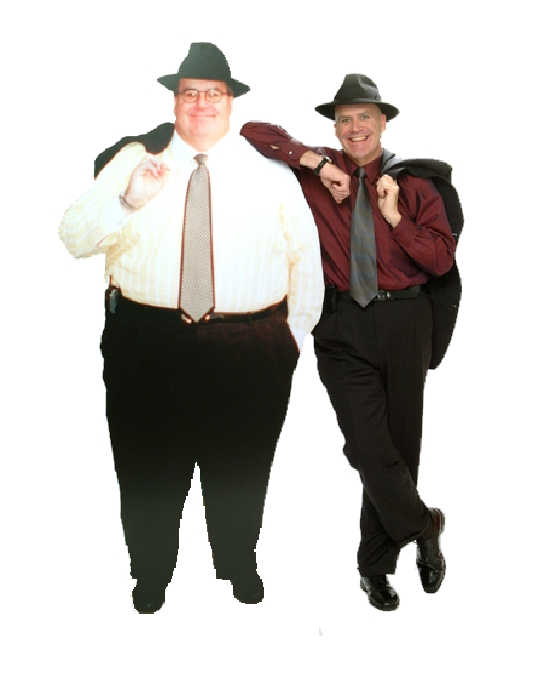 Josefina
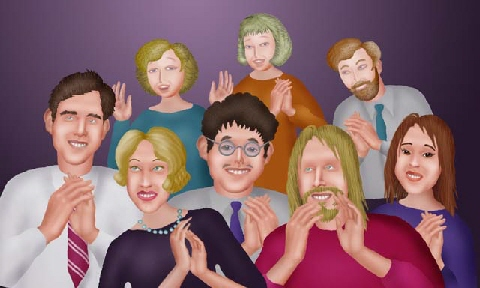 Ana
Paco
Silvia
Jorge
Sergio
Marco
La señora
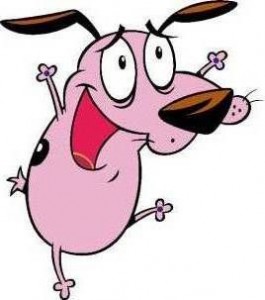 aburrido
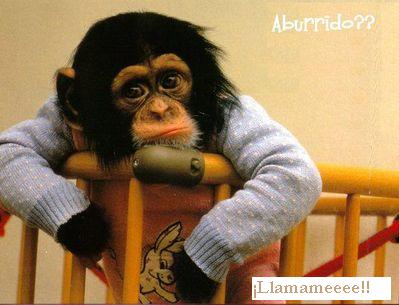 divertido
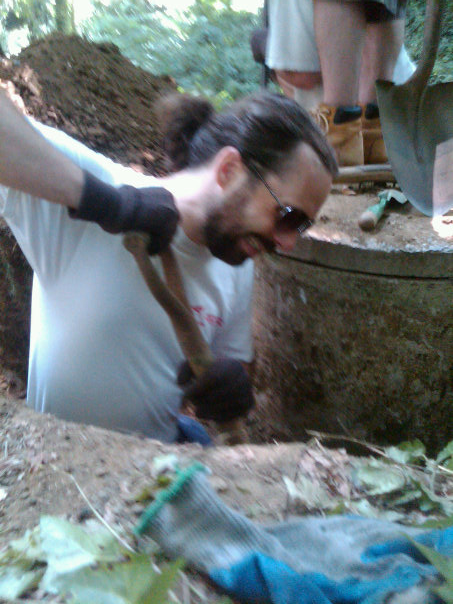 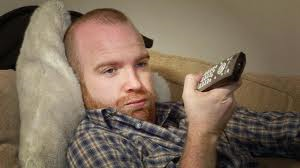 perezoso/a
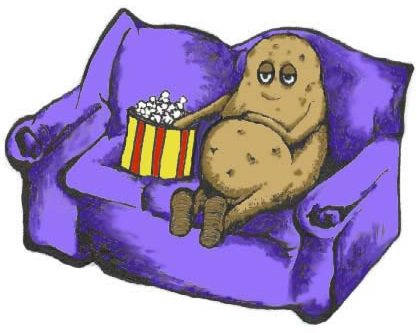 trabajador
trabajadora
bueno
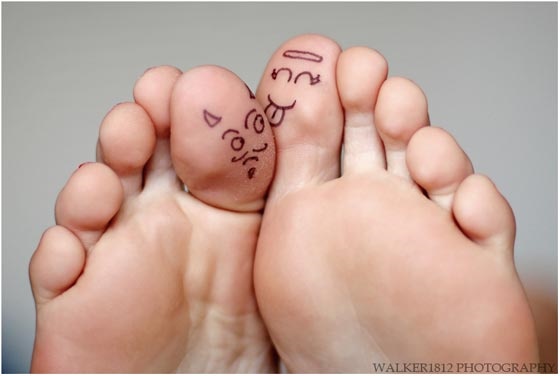 malo
cómico
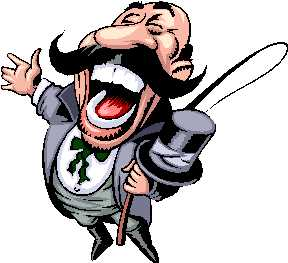 inteligente
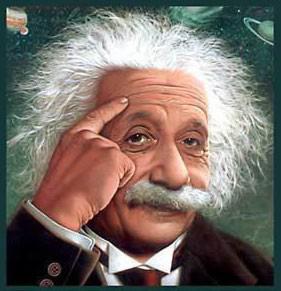 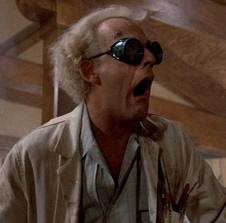 loco
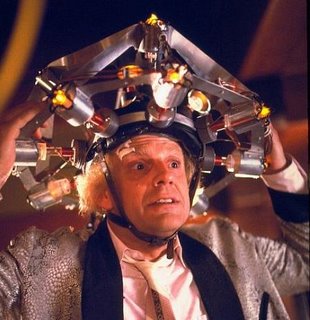 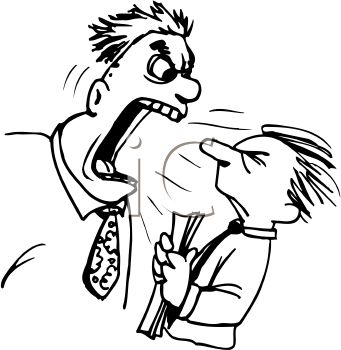 simpático
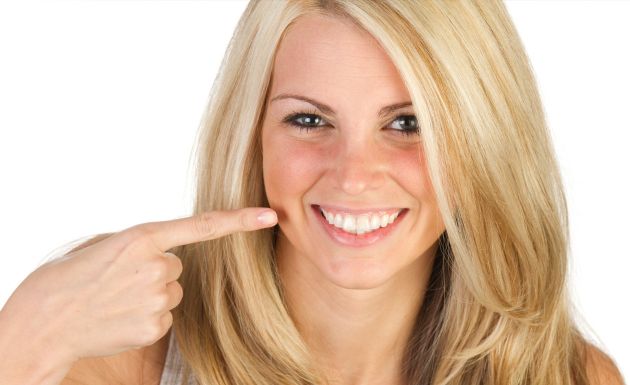 antipático
atlético
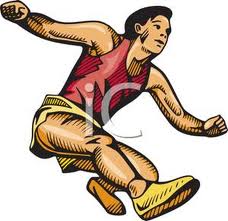 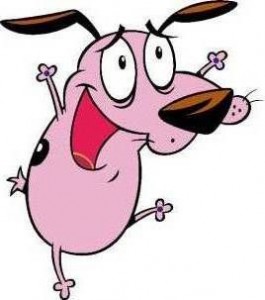 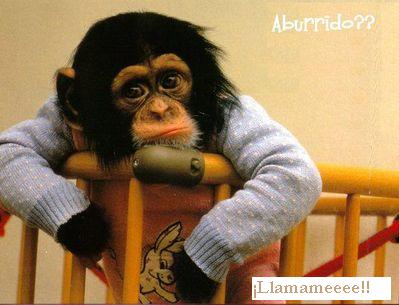 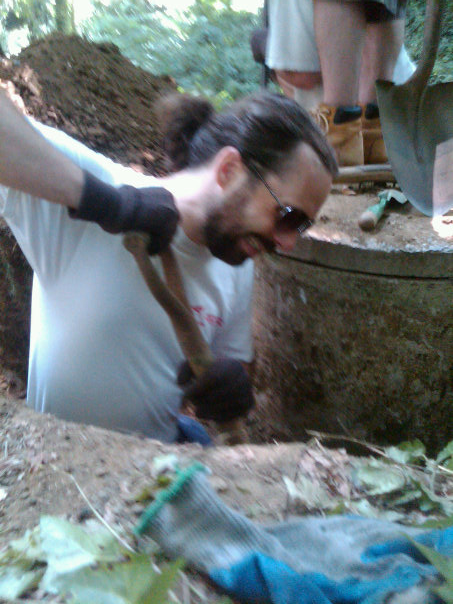 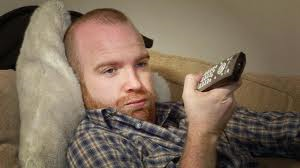 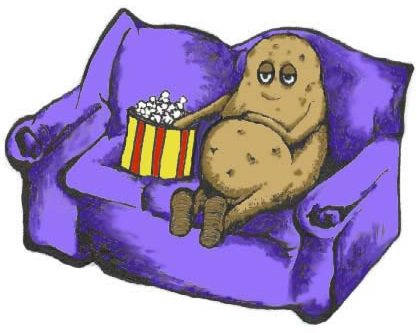 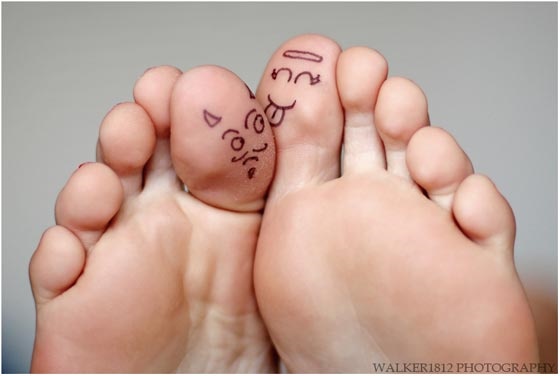 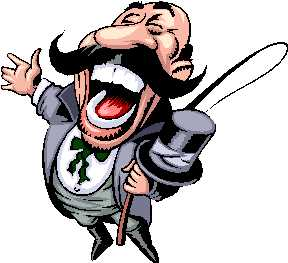 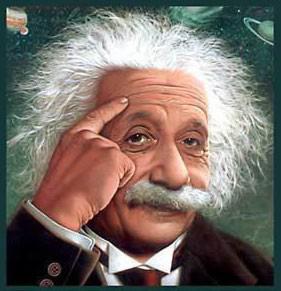 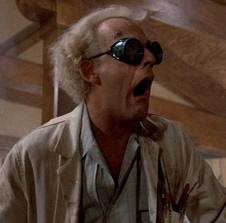 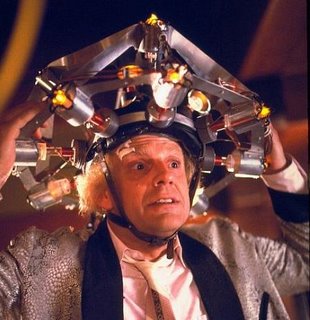 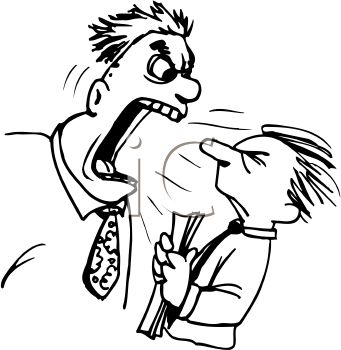 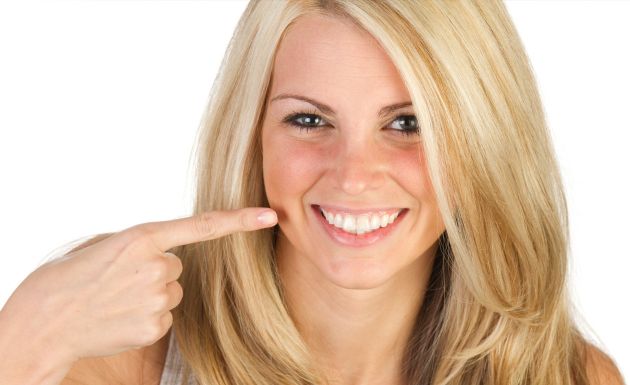 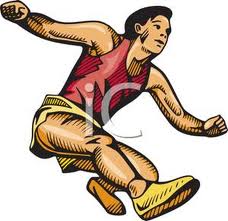 ¿Qué lleva él? ¿Qué lleva ella?¿Qué llevas tú?
What is he wearing?
What is she wearing?
What are you wearing?
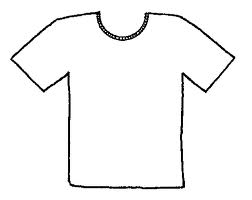 El abrigo
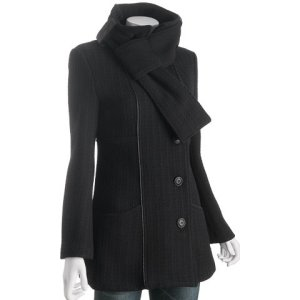 la camiseta
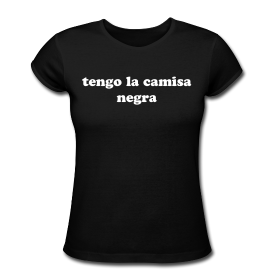 la camisa
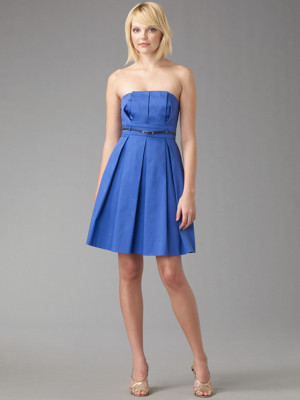 La blusa
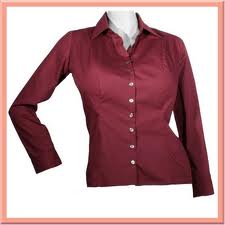 El vestido
Los jeans
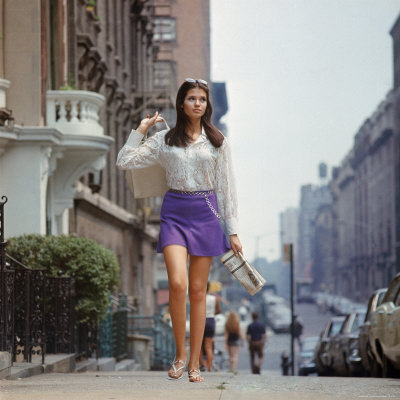 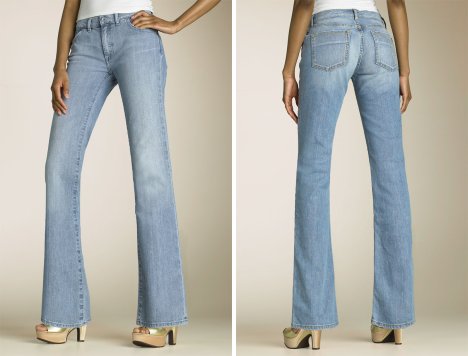 Los 
pantalones
La falda
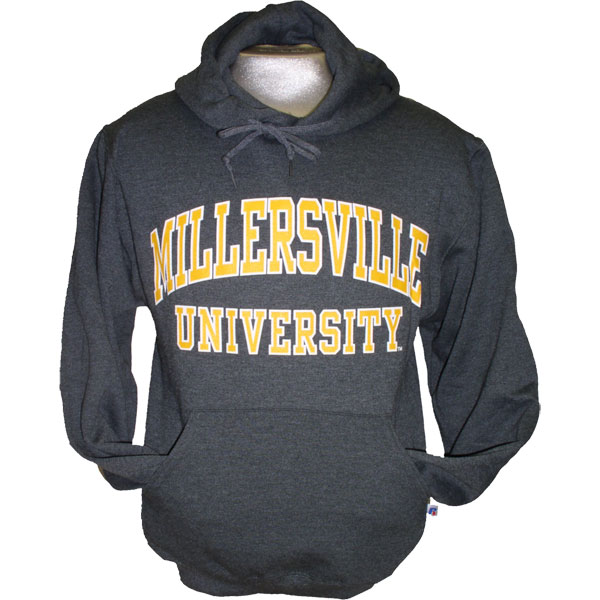 Los zapatos
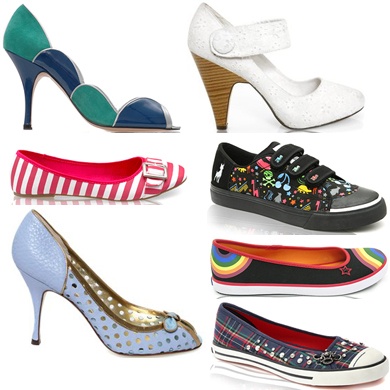 El polerÓn
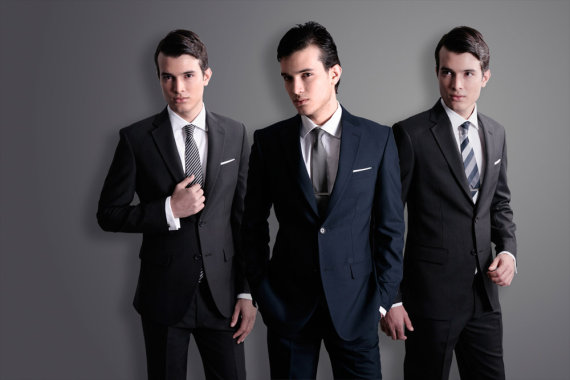 El traje
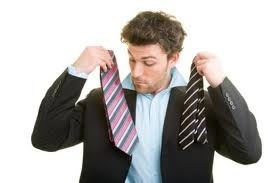 El suÉter
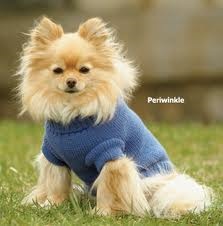 La corbata
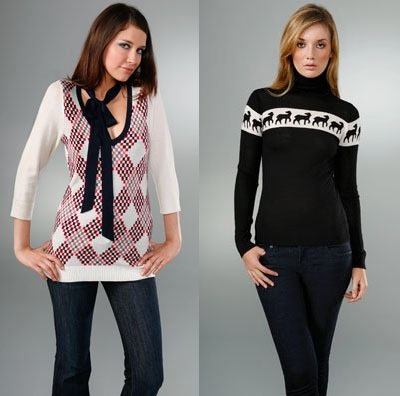 los 
suÉteres
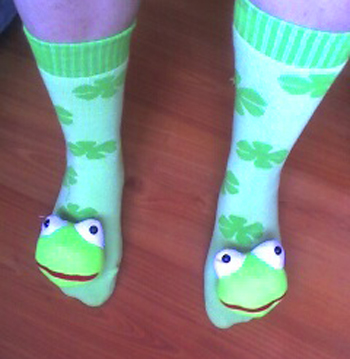 El calcetÍn
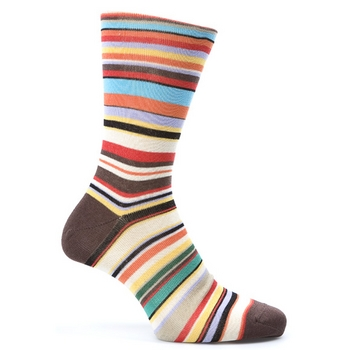 Los
calcetines
El zapato				Los zapatos
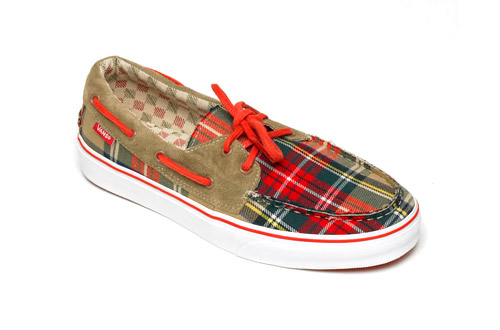 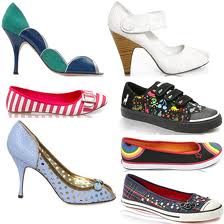 Las gafas del sol
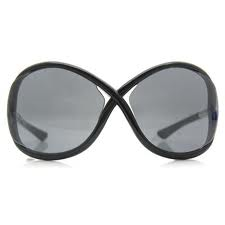 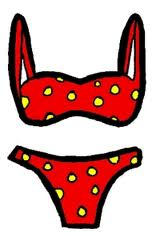 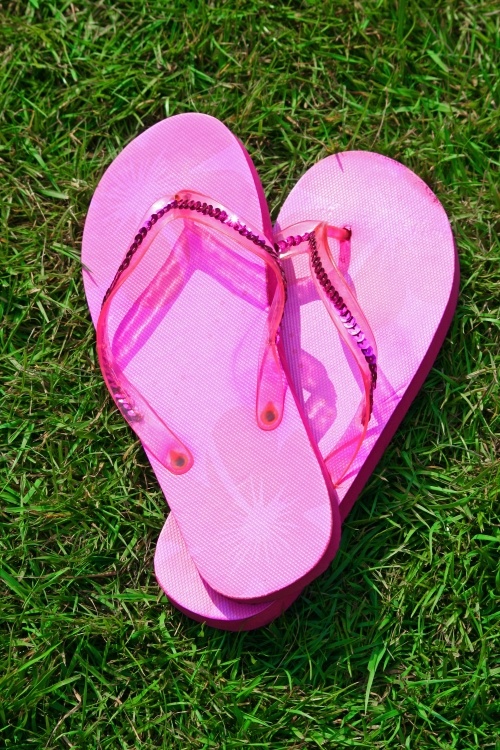 El Traje de
BaÑo
Las sandalias
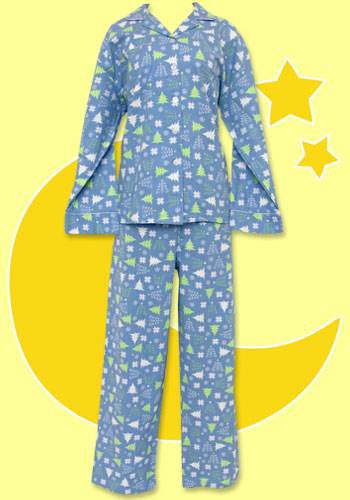 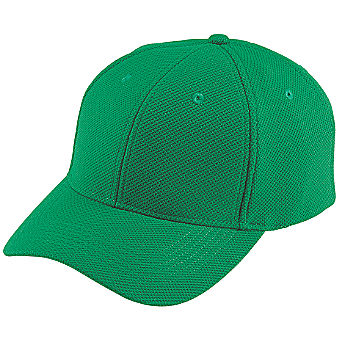 La gorra
El pijama
El paraguas
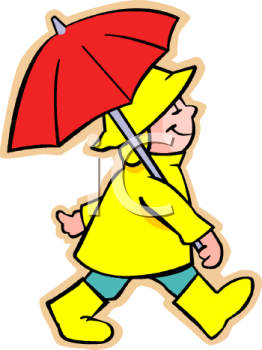 El IMPERMEABLE
Las botas
El cinturÓn
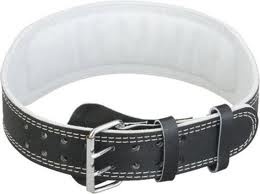 Las mallas
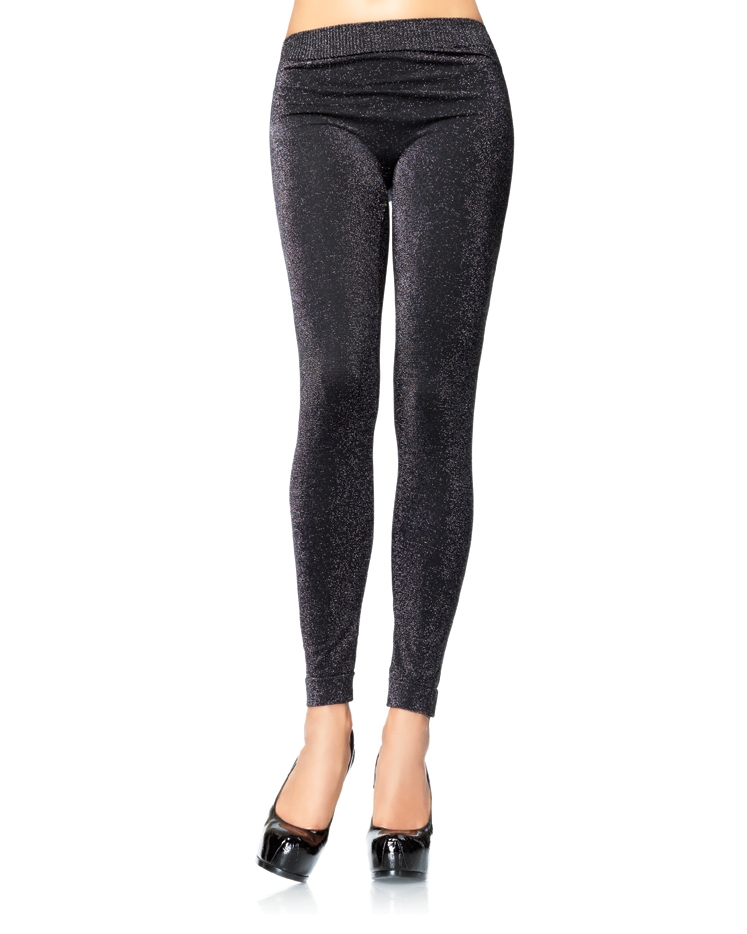 Amarillo/s
Amarilla/s
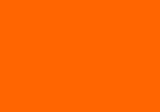 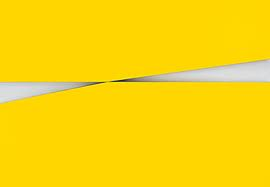 Anaranjado/s
Anaranjada/s
Azul
azules
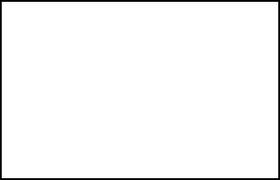 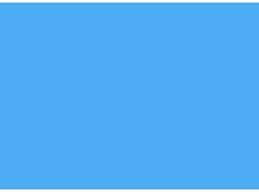 Blanco/s
Blanca/s
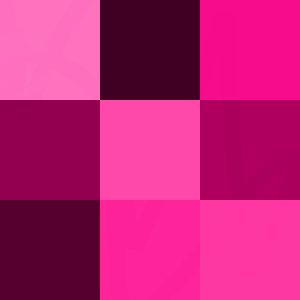 Rojo/s
Roja/s
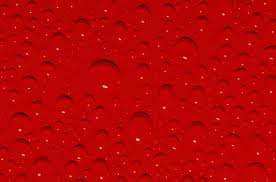 Rosado/s
Rosada/s
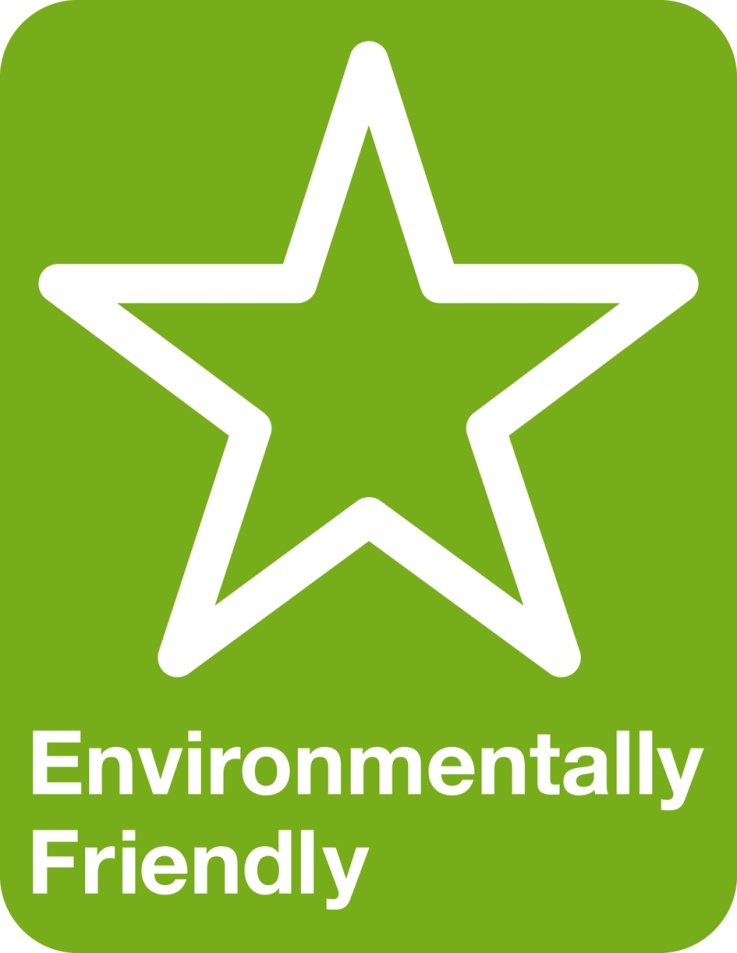 Morado/s
Morada/s
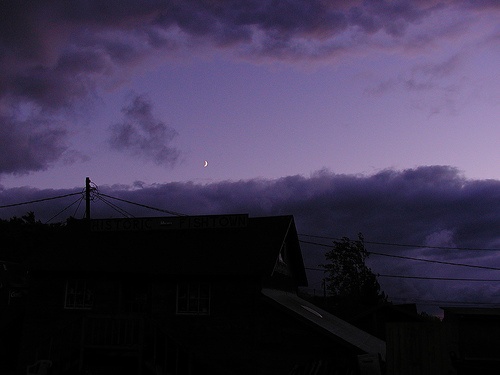 Verde
verdes
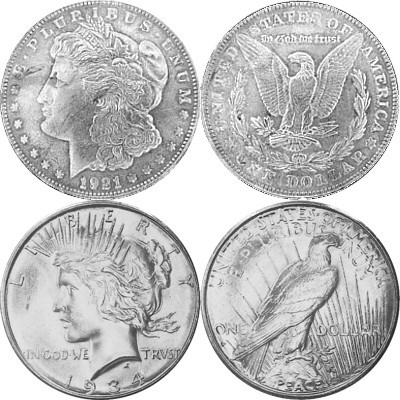 Dorado/s
Dorada/s
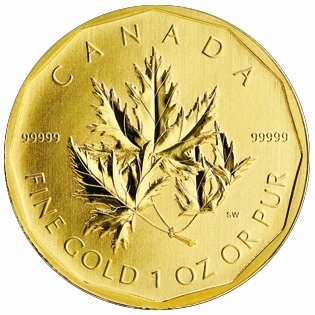 Plateado/s
Plateada/s
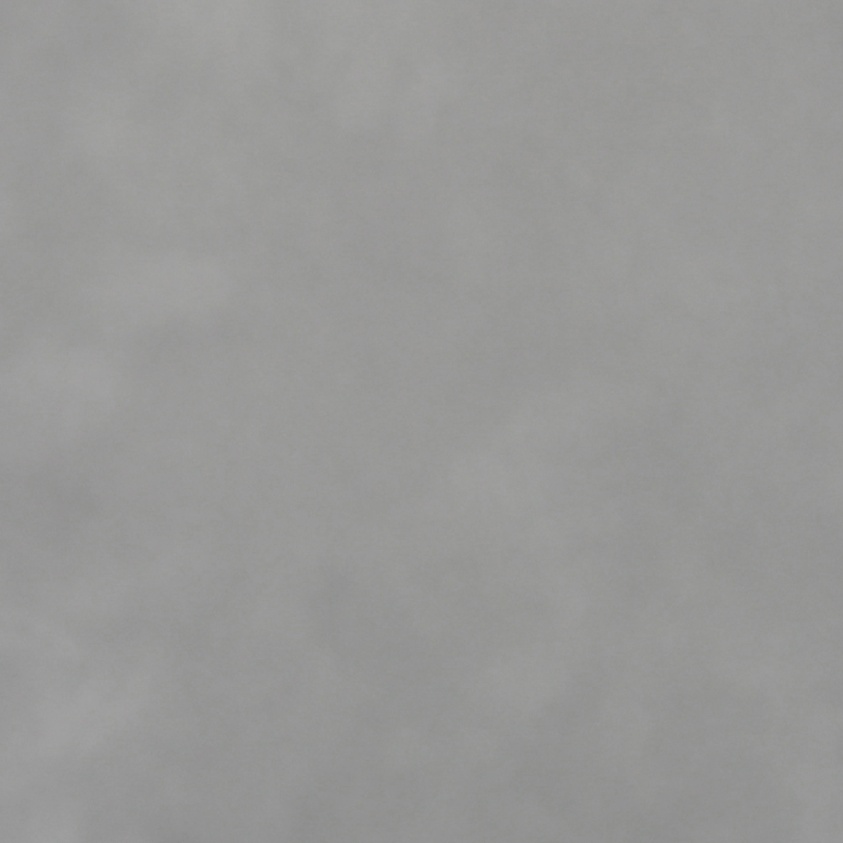 MarrÓn
marrones
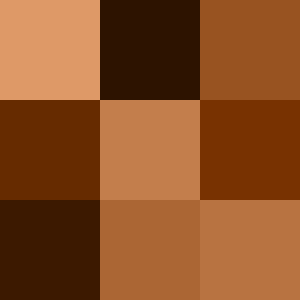 Gris
grises
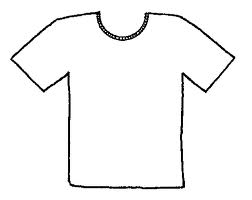 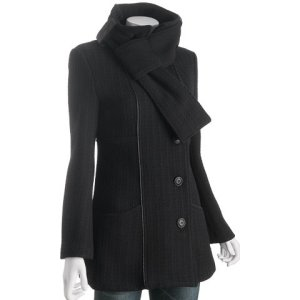 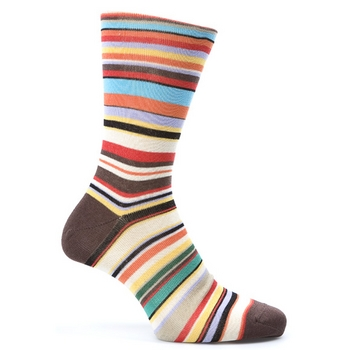 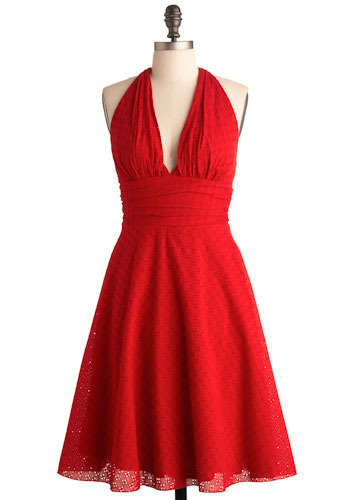 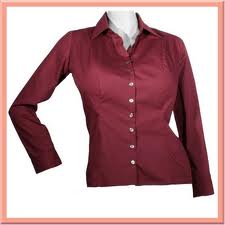 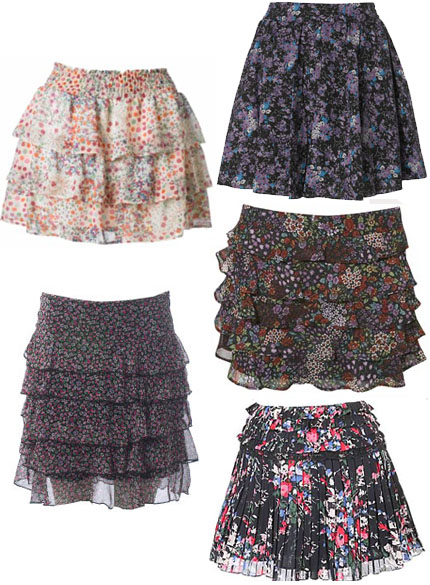 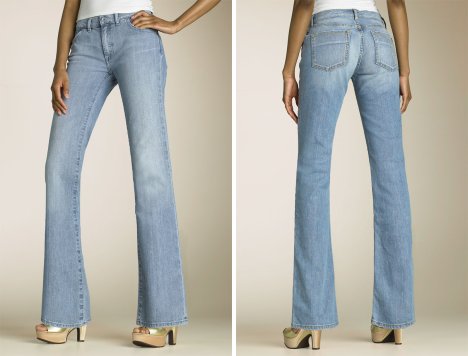 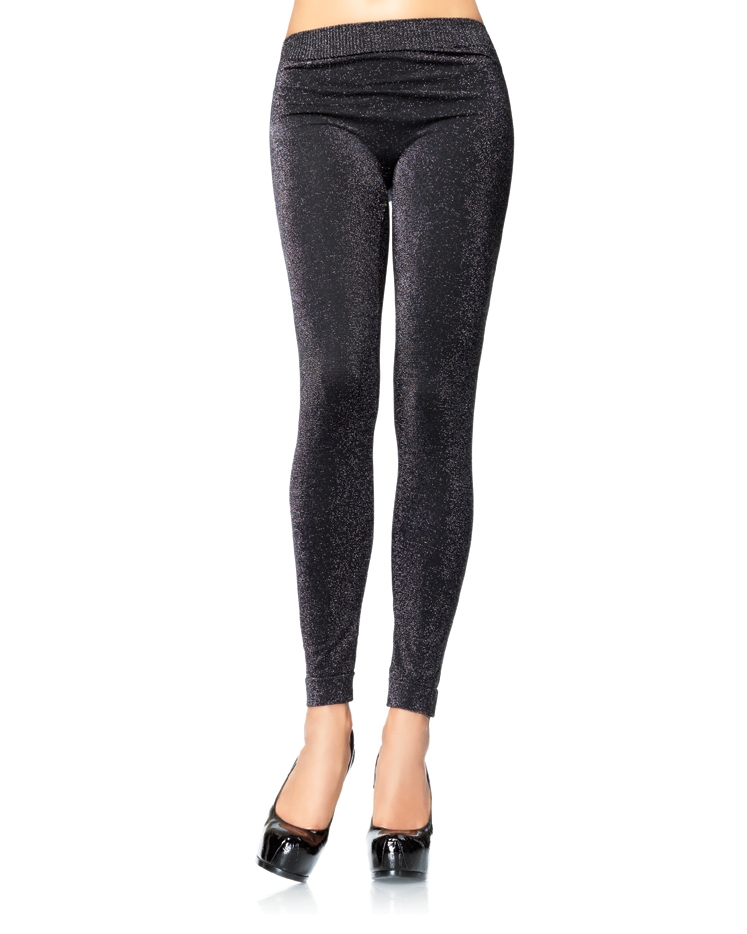 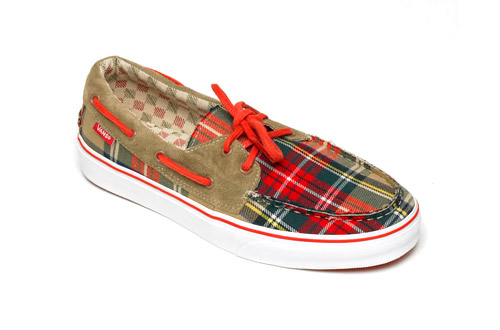 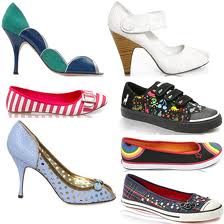 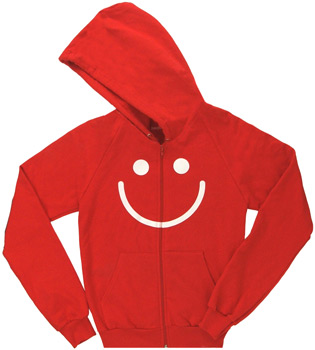 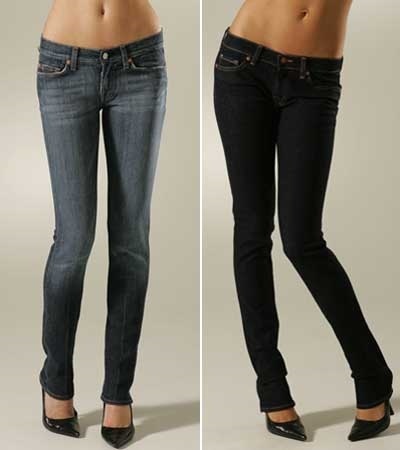 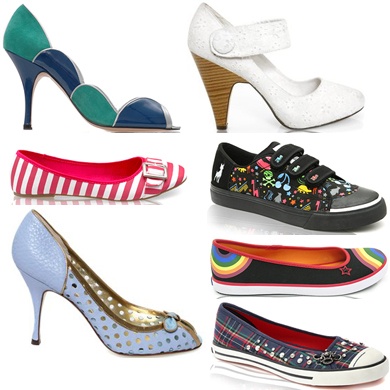 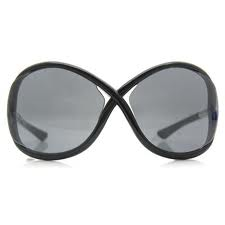 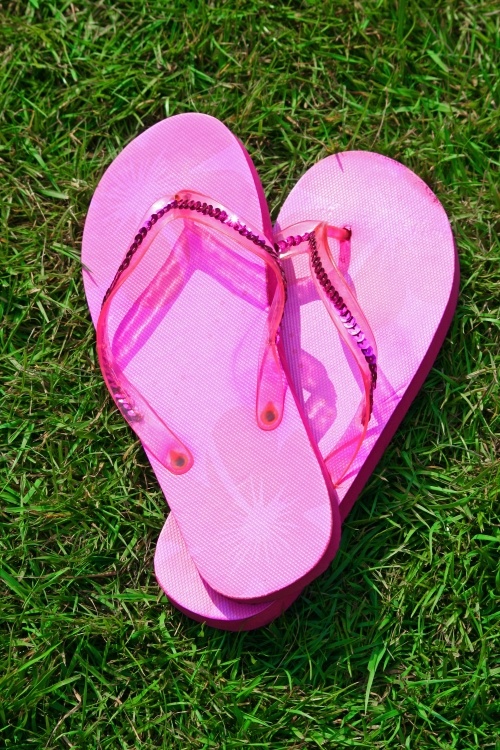 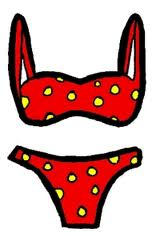 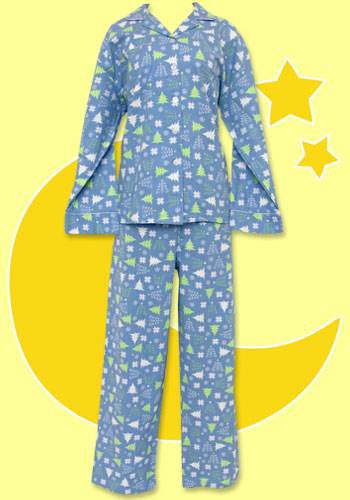 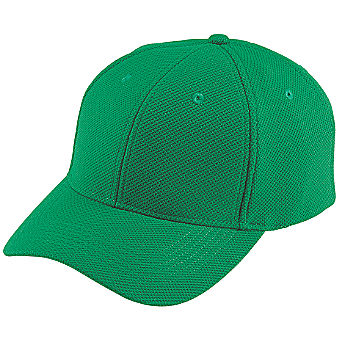 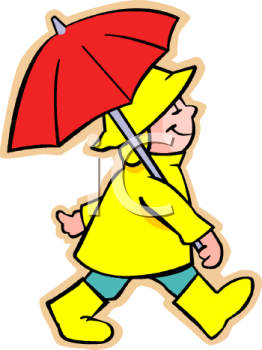 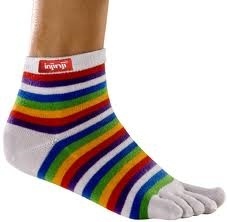 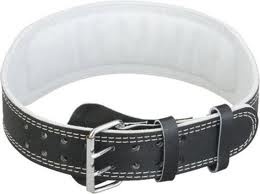 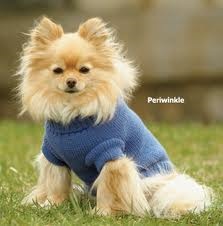 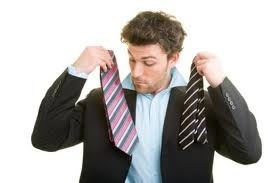 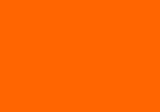 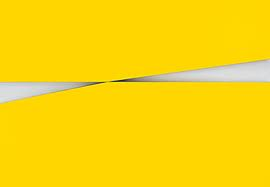 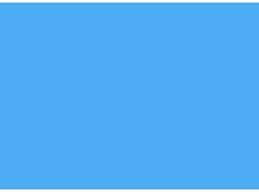 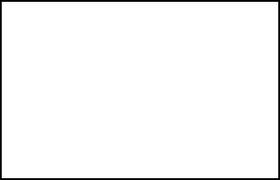 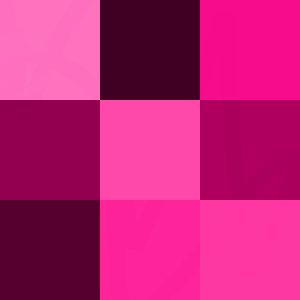 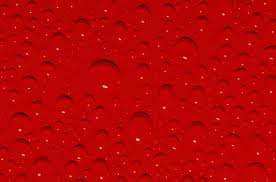 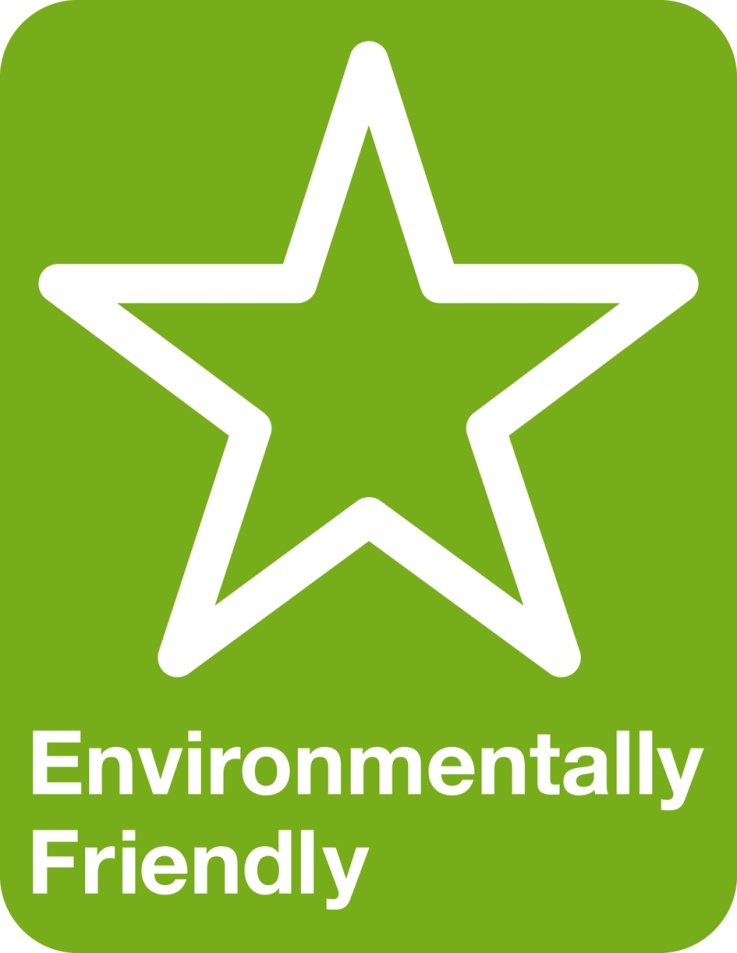 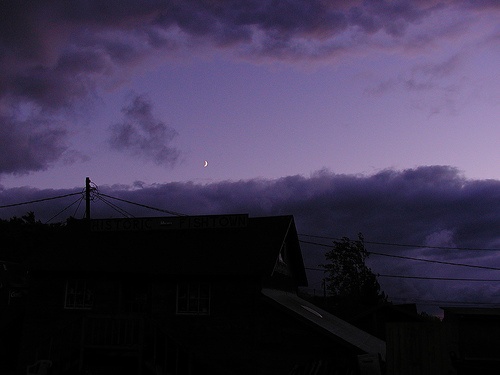 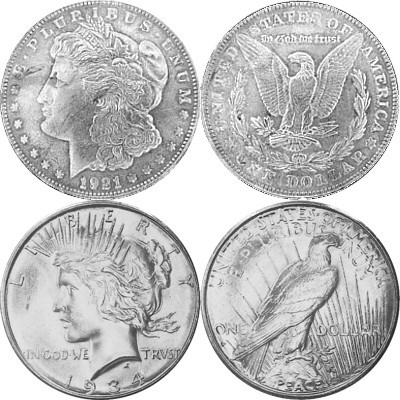 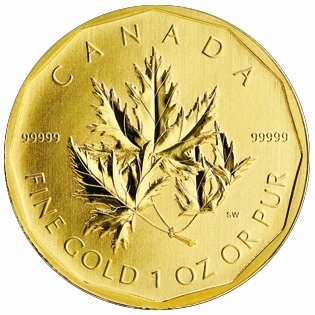 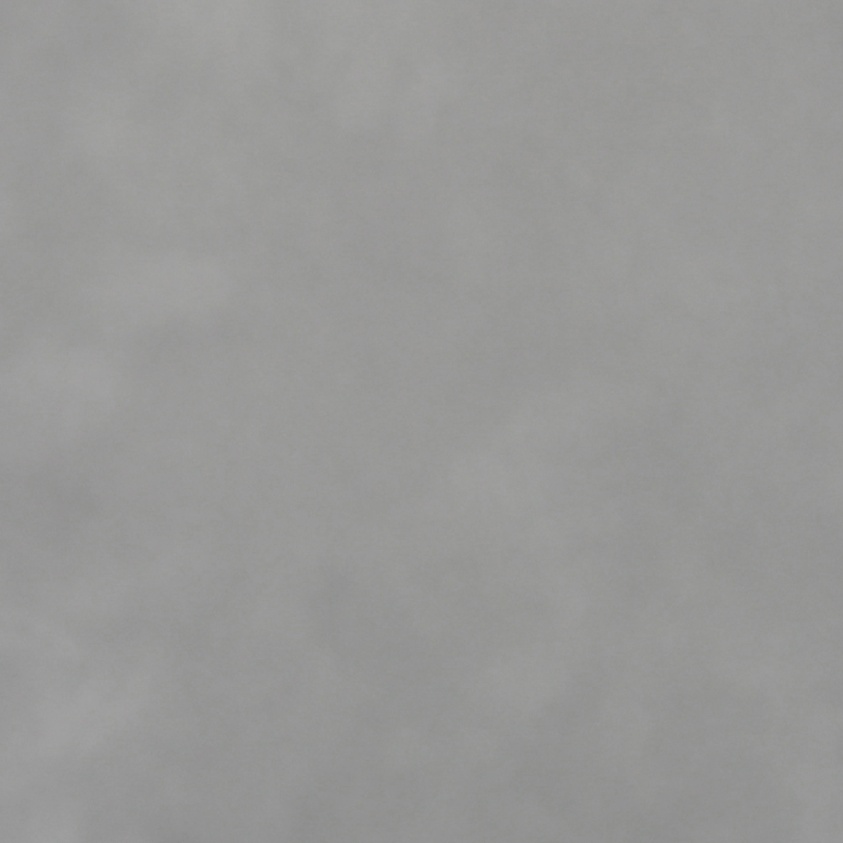 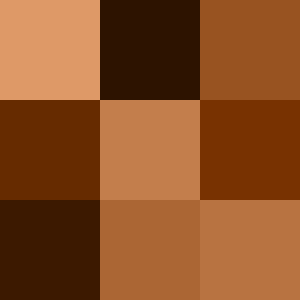 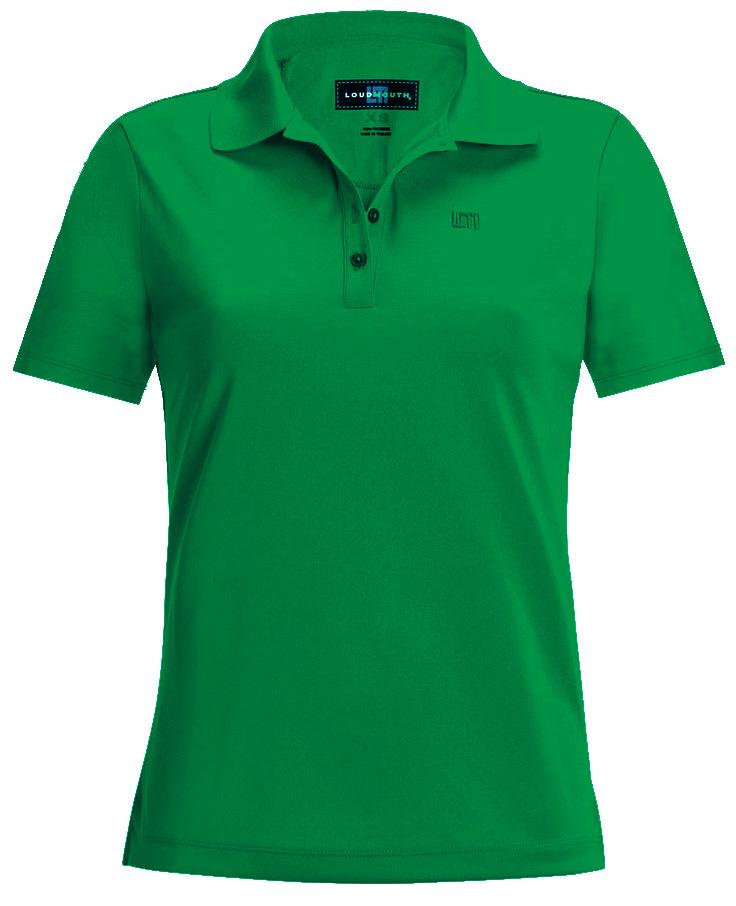 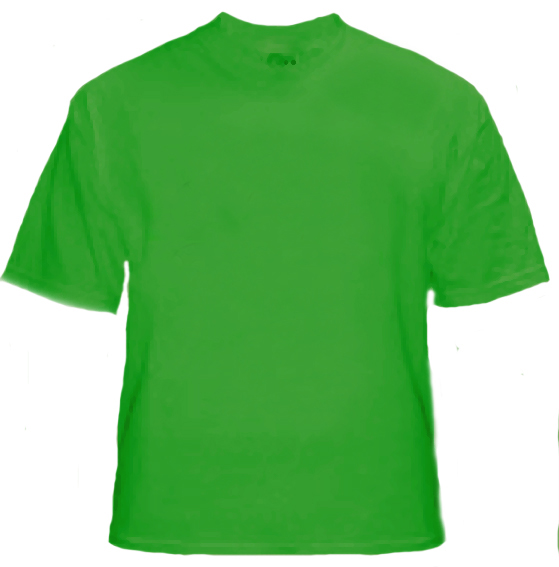 La camisetas verdes